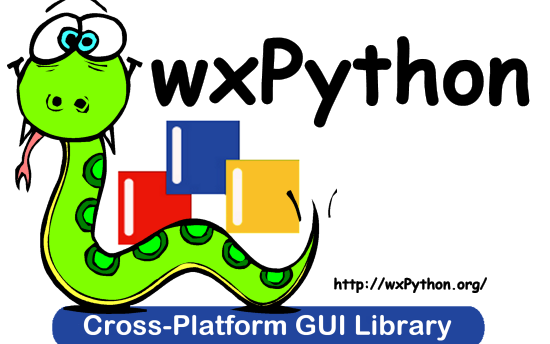 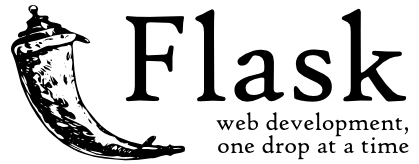 Expt. Monitoring / 
Data Analysis
Local UI
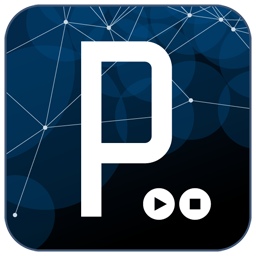 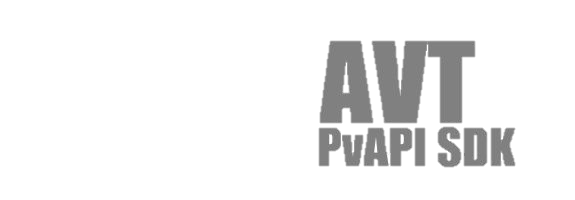 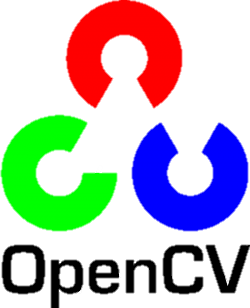 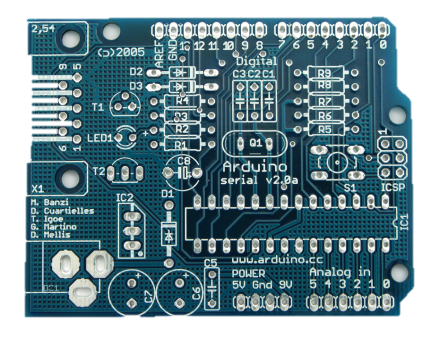 Image Data
Actuation
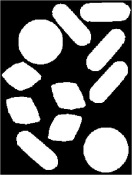 Cell Database
Via CC Labeling
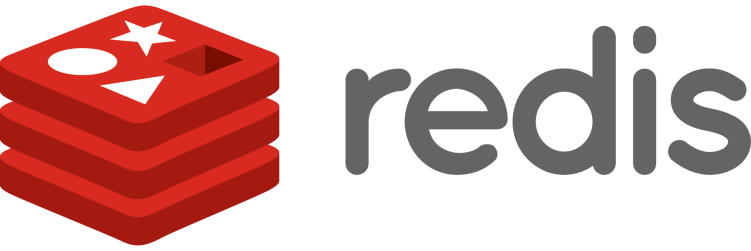